Box with a Lid
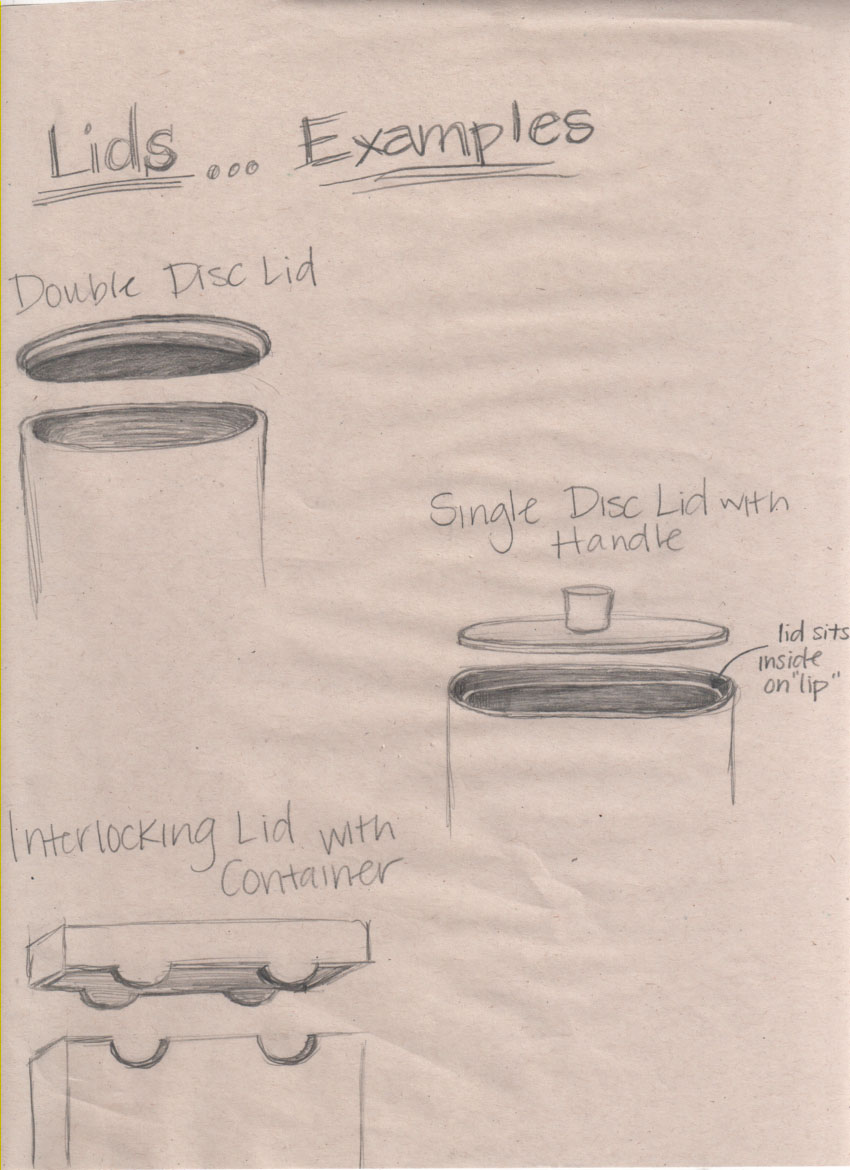 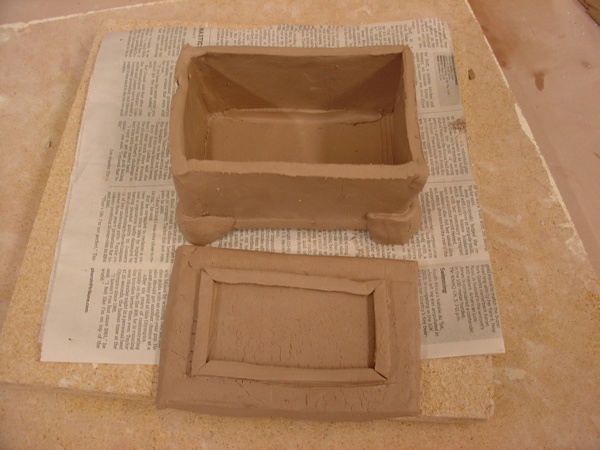 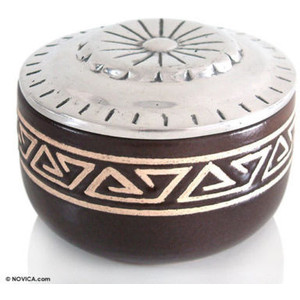 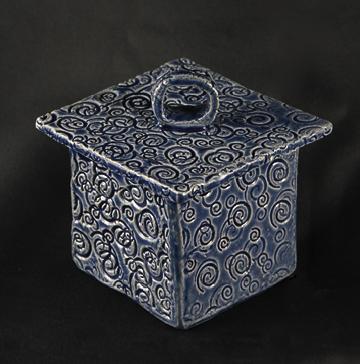 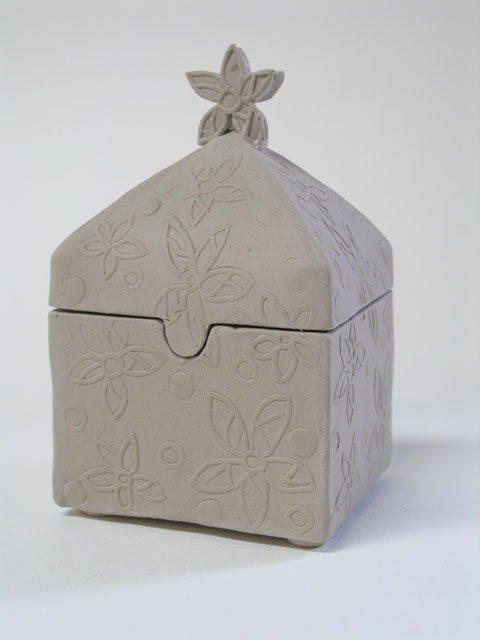 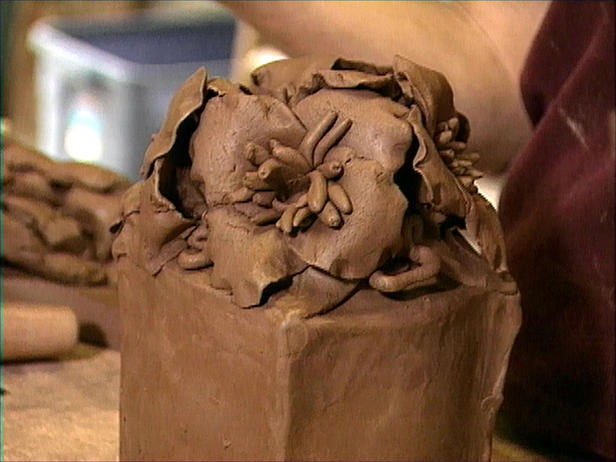 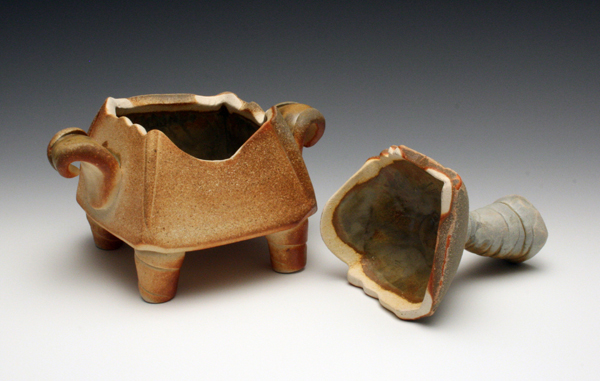 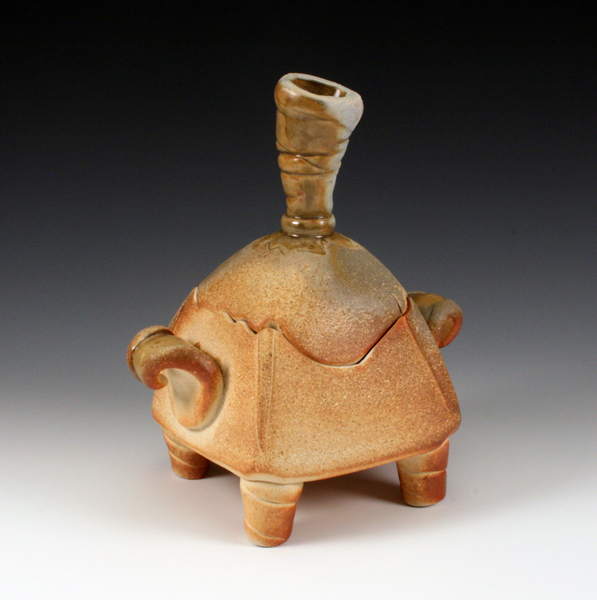 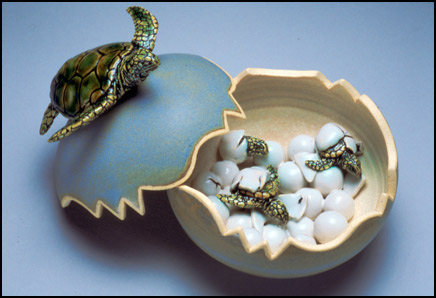 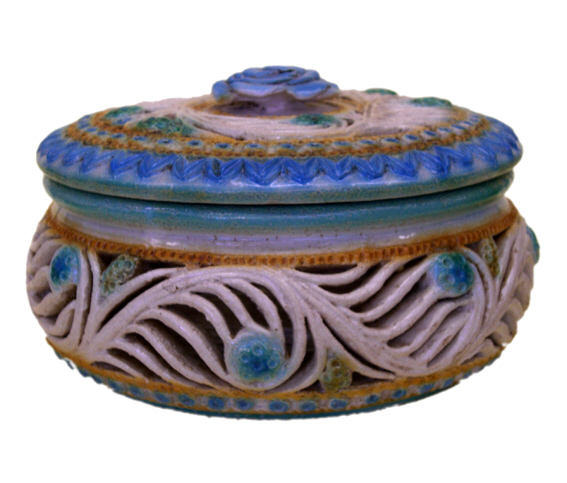 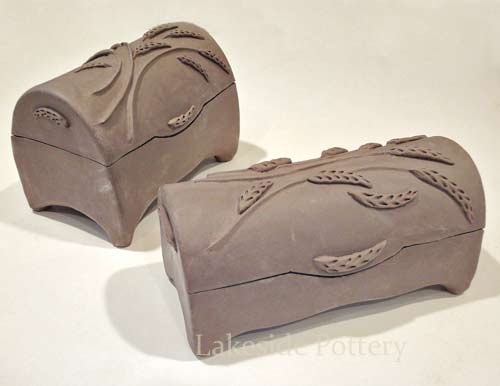 Read in textbook:

Page 68-70 “Making a Clay Box”

Page 74 “Relief”

Page 120-122 “Texture” (stop when you get to “Burnishing”)

**Borrow book if you do not finish in class